Geschichte in fünfDer Vormärz
Überblick
Die Beteiligten
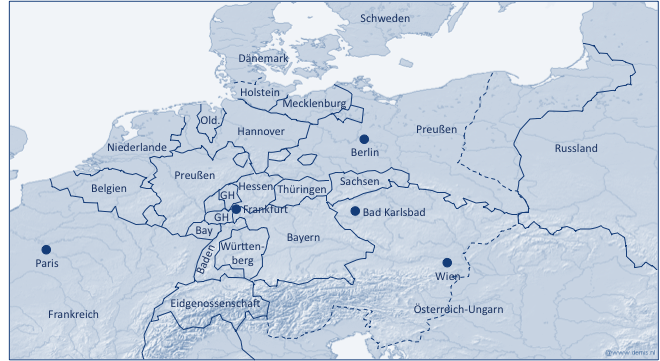 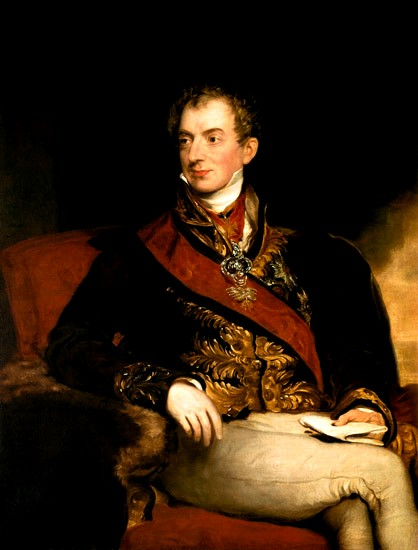 Klemenz Fürst von Metternich
(15. Mai 1773 – 11. Juni 1859)
Österreich
Deutscher Bund als Instrument der Restauration unter der Führung von
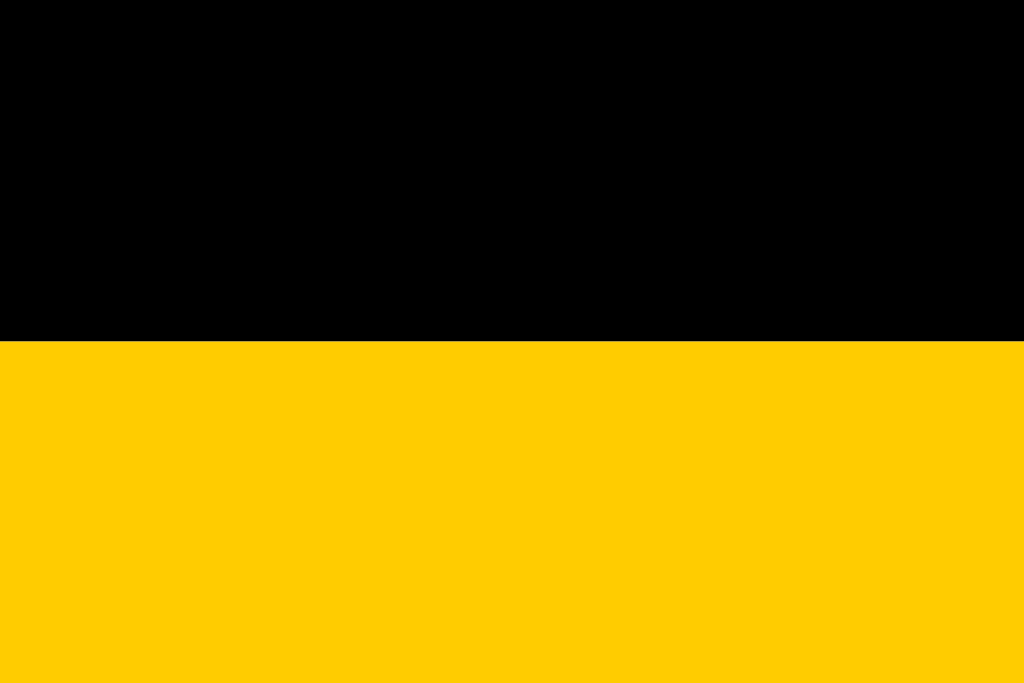 Österreich
Datum
1830 (1815) – 1848
Ort
Deutscher Bund
Beginn
Julirevolution in Frankreich (Wiener Kongress)
Ende
Märzrevolution in Deutschland
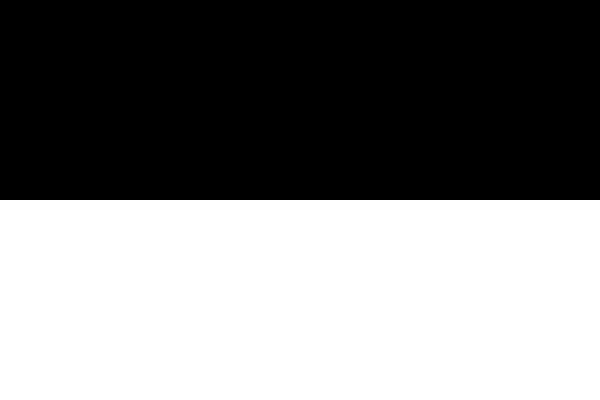 Preußen
Liberale & nationale Kräfte:
Bürgertum, Burschenschaften, kulturelle Vereine...
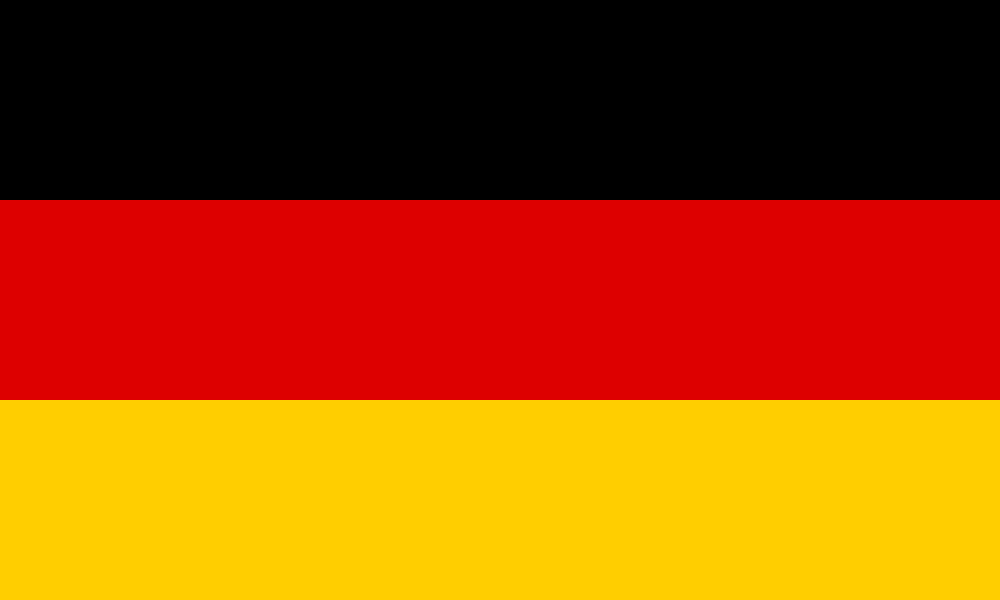 2
Hintergrund
Ideale der Französischen Revolution (1789-1799) & der Befreiungskriege (1813-1815)

Liberale & nationale Bestrebungen in der Bevölkerung

Zeitalters Metternich mit  Restauration der monarchischen Gesellschaftsverhältnisse

Einschränkungen des literarischen & politischen Lebens

Liberale & nationale Bewegungen werden den Untergrund gedrängt (Burschenschaften, Turnerbünde, kulturelle Vereine)

Verstärkung der Restauration, aber auch Forcierung des Freiheits- & Nationalbewusstseins
3
Verlauf
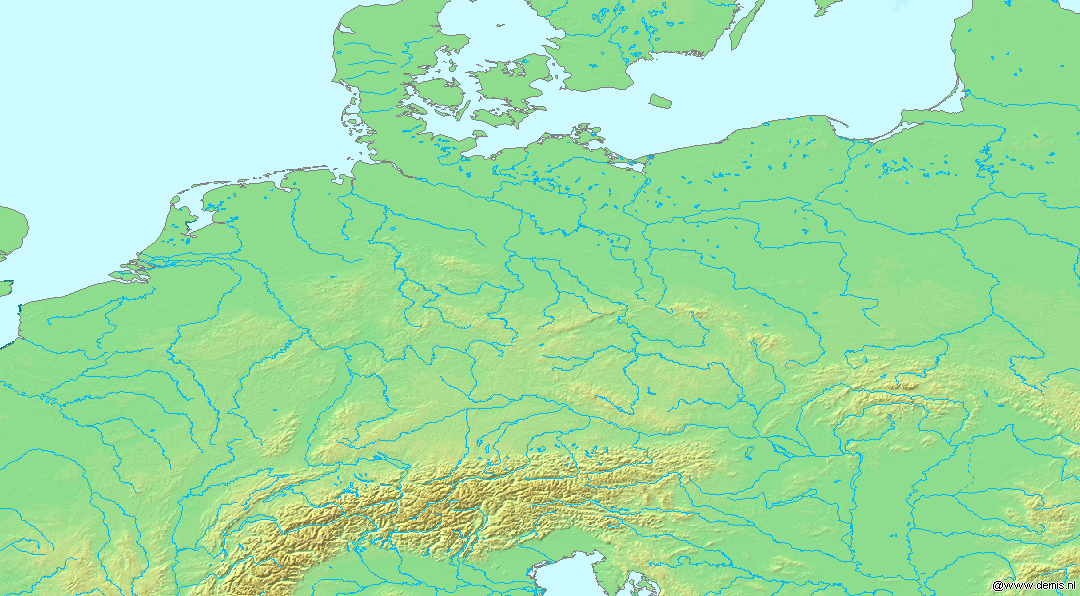 Schweden
Aug. – Sep. 1830:  In der Belgischen Revolution entsteht der Nationalstaat Belgien
Ab 1819:  Mit den Karlsbader Beschlüssen erfolgt die Verfolgung von liberalen & nationalen Ideen
Dänemark
Holstein
Mecklenburg
Old.
Preußen
Hannover
Niederlande
Russland
Berlin
Preußen
Sachsen
Hessen
Belgien
Thüringen
GH
Ab 1819: Liberale & Nationale organisieren sich verstärkt im Untergrund & in kulturellen Vereinen
GH
Bay
Bayern
Württem-
berg
Baden
Paris
Wien
Eidgenossenschaft
Ab Juli 1830:  In mehreren Staaten des Deutschen Bundes kommt es zu Unruhen & Verfassungen werden erlassen
Juli 1830:  Bourbonen werden von liberalen Bürgerkräften in der Julirevolution endgültig abgesetzt
Österreich-Ungarn
Frankreich
Frankfurt
Bad Karlsbad
4
Verlauf
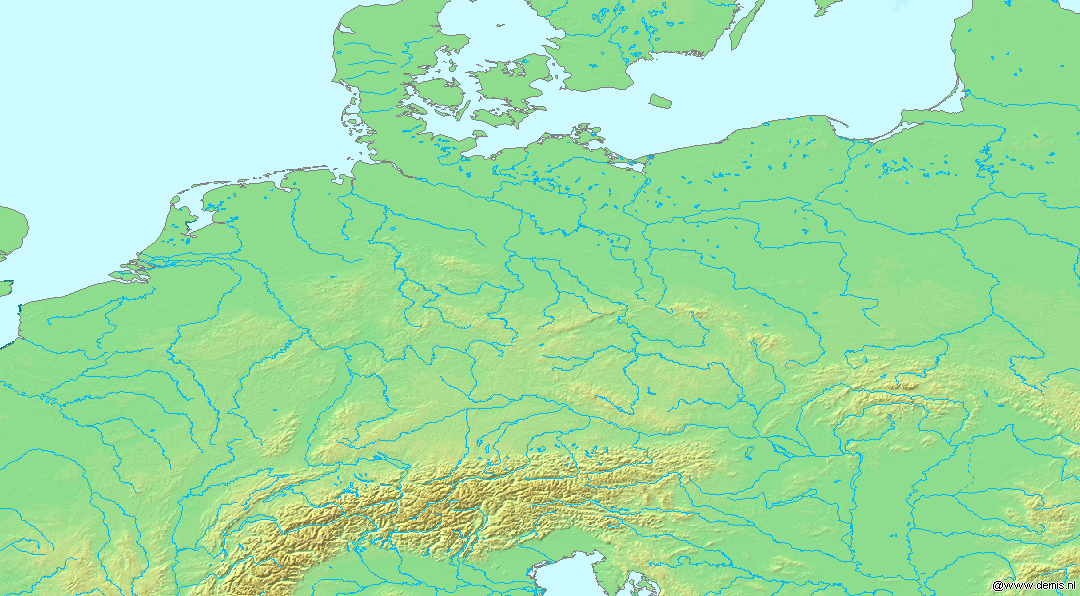 Schweden
28. Mai – 01. Juni 1832: Hambacher Fest als bürgerliche Massenkundgebung für nationale Einheit, Freiheit & Volkssouveränität
Dänemark
Holstein
Mecklenburg
Ab 1832: Fürsten verstärken die restaurativen / repressiven Maßnahmen
Old.
Preußen
Hannover
Niederlande
Russland
Berlin
Preußen
Sachsen
Hessen
Belgien
Thüringen
GH
Der Wille der Bevölkerung nach Einigkeit & Recht & Freiheit wird gestärkt & kommt insb. in der Literatur zum Ausdruck
GH
Bay
Bayern
Württem-
berg
Baden
Paris
Wien
Eidgenossenschaft
1840: Während der Rheinkrise fordern die Franzosen den Rhein als Staatsgrenze
Österreich-Ungarn
26. Aug. 1841: Hoffmann von Fallerleben komponiert das Lied der Deutschen
Frankreich
Frankfurt
Bad Karlsbad
5
Verlauf
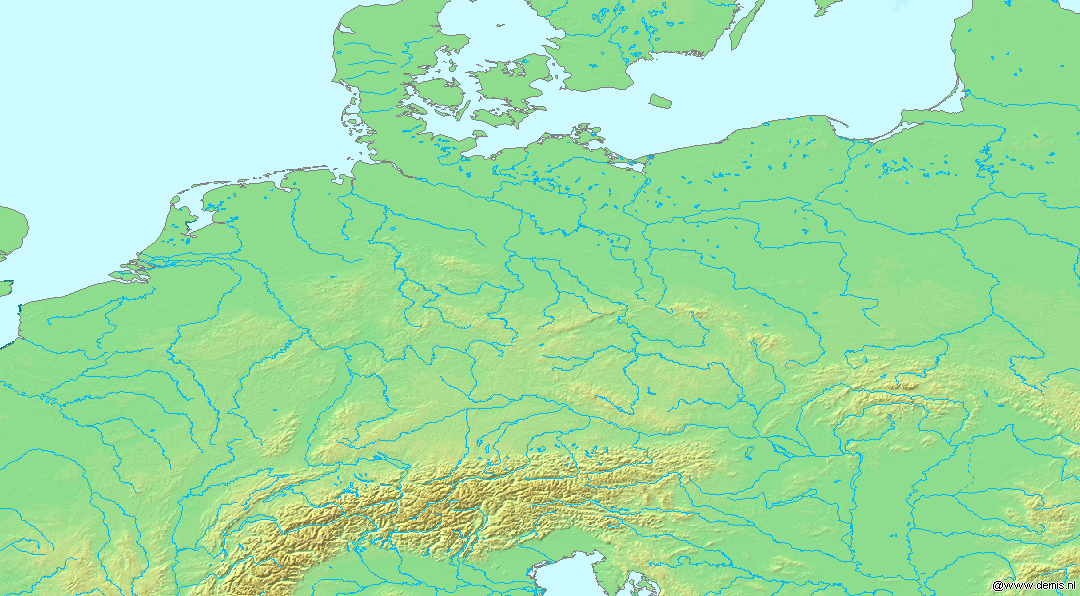 Schweden
1847: Missernten führen zu Hungersnöten in Deutschland
Dänemark
25. Feb. 1848: In Februarrevolution wird die Zweite Französische Republik ausgerufen
Holstein
Mecklenburg
Old.
Preußen
Hannover
Niederlande
Russland
Berlin
Preußen
Sachsen
Hessen
Belgien
Thüringen
GH
GH
Bay
Bayern
Württem-
berg
Baden
Paris
Wien
Eidgenossenschaft
März 1848 – Juli 1849: Deutsche Revolution (Märzrevolution)
Österreich-Ungarn
Frankreich
Frankfurt
Bad Karlsbad
6
Folgen
Märzrevolution 1848/1849

Einigkeit (Deutscher Nationalstaat) & Recht (Verfassungsstaat) & Freiheit (individuelle Rechte) sind in der Gesellschaft verankert & mittelfristig nicht mehr aufzuhalten

Der (weitere) Aufstieg des Bürgertums ist etabliert
7
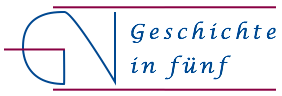 www.geschichte-in-5.de